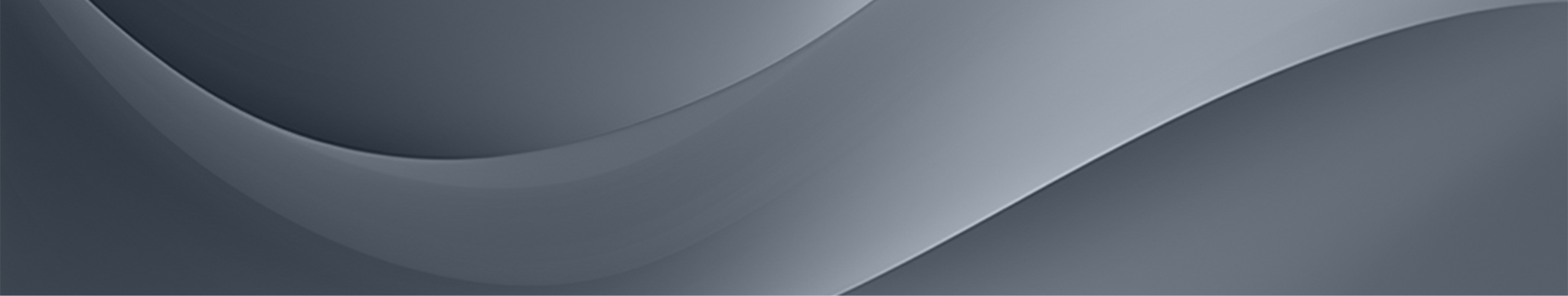 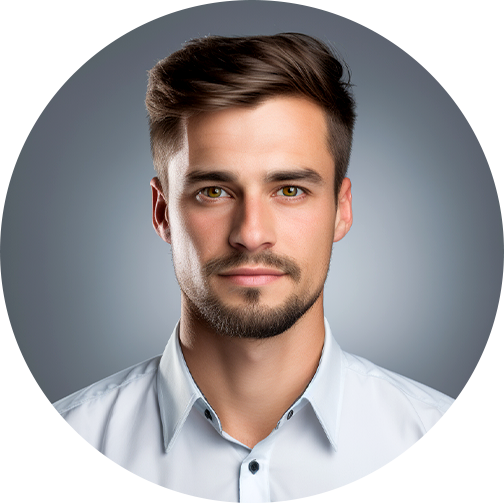 Alexander Hartley
Freelance Specialist
Results-driven freelance professional with over six years of experience in content writing, digital marketing, and graphic design. Skilled in delivering high-quality work for diverse clients, optimizing content for SEO, and developing impactful marketing strategies.
Profile
Employment
E
hartley@example.co.uk
Content Writer & Editor
P
+44 1234 567890
Freelance Work
A
London, UK, W1D 3BS
Jan 2018 — Present
Wrote and edited over 300 high-quality articles for clients in diverse industries, 
including technology, travel, and lifestyle.
Managed deadlines effectively, completing projects ahead of schedule 95% 
of the time.
Developed and executed digital marketing campaigns for small to mid-sized   
businesses, resulting in a 20% increase in lead generation.
Created email marketing strategies that improved open rates by 15% and 
click-through rates by 10%.
Conducted market research to optimize content strategy, enhancing client 
brand visibility.
Designed logos, business cards, and social media graphics for over 50 clients,   
ensuring brand consistency and aesthetic appeal.
Collaborated with clients to understand their vision and deliver custom  
solutions, earning a 98% satisfaction rate.
Utilized Adobe Creative Suite to produce high-quality visuals for print and   
digital use.
Education
University of London
Bachelor of Arts in Communications,
Digital Marketing Consultant
Graphic Designer
Self-Employed
Freelance Projects
GPA: 3.6/4.0
Mar 2016 — Dec 2017
Jun 2014 — Feb 2016
Graduated: June 2014
Freelance Academy
Certificate in Project
Management, GPA: 4.0/4.0
Completed: August 2016
Skills
Content Writing
SEO Optimization
Digital Marketing
Project Management
Worked with
Google, Shopify, Canva